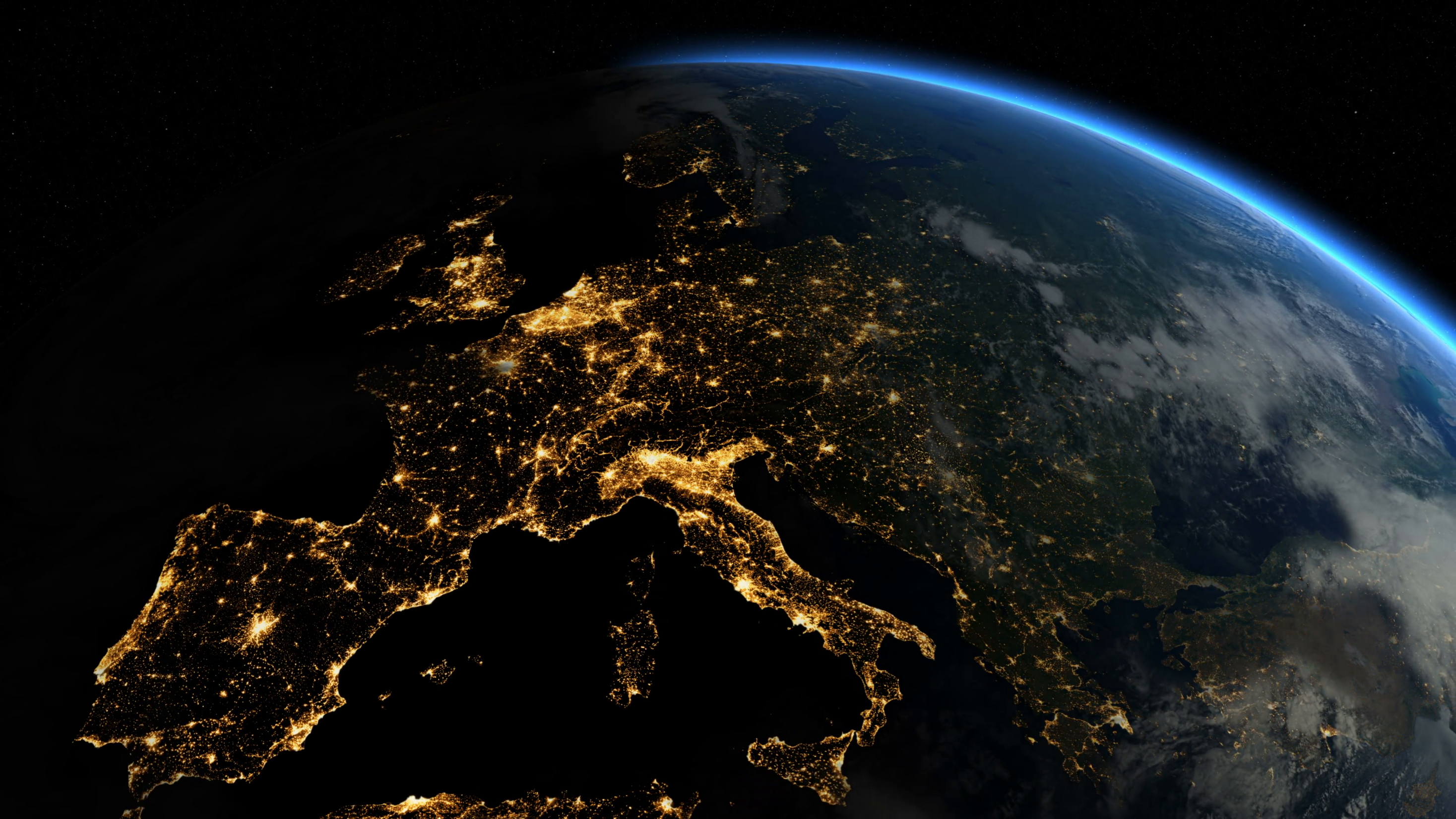 Askelmerkkejä kestävää koulutusta kehittäville kunnille
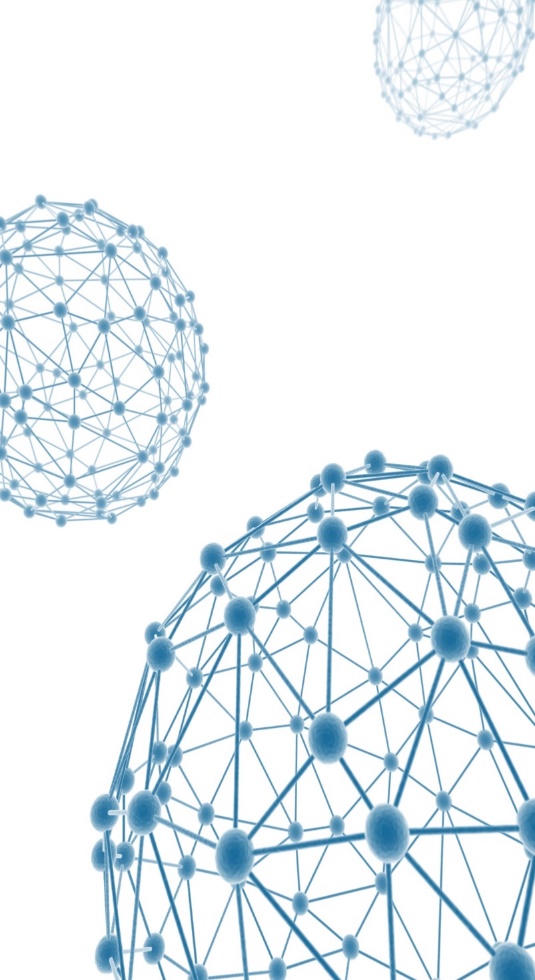 Ilkka Ratinen FT, KT dosentti
apulaisprofessori
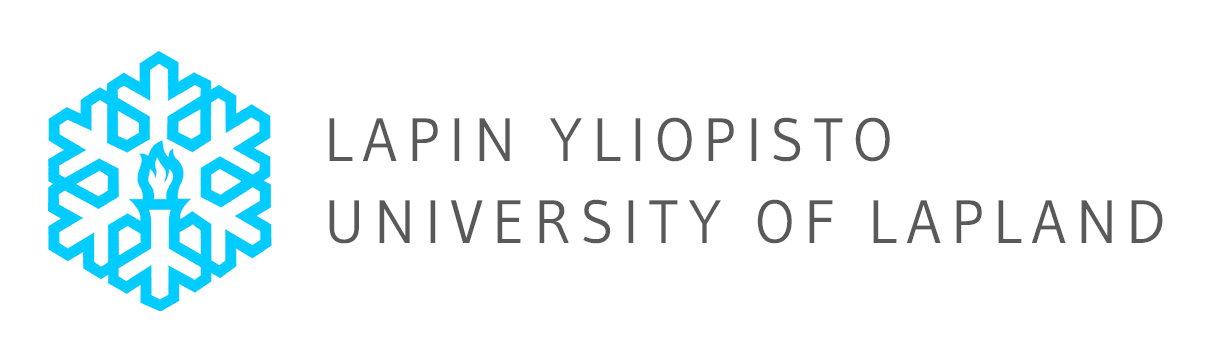 Millainen kuntasi on tulevaisuudessa?Millaisessa kunnassa haluaisit asua?Miten voit omalta osaltasi vaikuttaa kuntasi tulevaisuuteen?
Miten kasvatus ja oppiminen voivat rikastuttaa kunnassa tehtävää kestävyyskasvatusta?
Kolme näkökulmaa
Kokemuksellinen oppiminen: Miten mahdollistaa lasten luontokokemukset?Sosiokulttuurinen kestävyyskasvatus: Miten nuoret oppivat tekemään ratkaisuja?Transformatiivinen oppiminen: Miten jo luutuneisiin ajatuksiin voidaan saada muutos?
Miten mahdollistaa lasten luontokokemukset?
Tutkimusten viestejä: 
Luontosuhteen kehittyminen alkaa jo varhaislapsuudessa, sillä lapsi havannoi kerää informaatiota ympäristöstä (Aho 1987)
Lapsi peilaa suhdettansa luontoon eläinten, kasvien, puistojen ja avointen tilojen kautta (Kahn, Severson & Ruckert 2009) 
Positiiviset luontokokemukset auttavat, niin metsässä kuin kaupungissa (Cantell 2011)
Luontoharrastukset ovat tärkeässä roolissa suhteen syntymisessä ja ylläpidossa (Cantell 2011 ja Santaoja 2008)
Sukupolvien erilaiset luontosuhteet muovaavat uudenlaisia luontosuhteita (Puhakka 2014)
Luontosuhdetta ei voi opettaa toiselle, mutta aikuisten tulee kuitenkin edistää lasten luontosuhteen muodostumista
Tärkeintä on ohjata lapsia siten, että lapsesta kasvaa ympäristövastuullinen aikuinen
Voimme kannustaa lapsia olemaan kiinnostuneita luonnosta ja ympäristöstä
Miten nuoret oppivat tekemään oikeita ratkaisua?
Ratkaisukeskeisen kestävyyskasvatus pohjautuu sosiokultuuriseen oppimiskäsitykseen:

Tutkivaa ja vuorovaikutteista 
Merkityksiä luovaa
Nuorta kohtaavaa
Miten jo luutuneisiin ajatuksiin voidaan saada muutos?
O’Sullivan et al. (2002): Transformatiiviseen oppimiseen kuuluu syvän, rakenteellisen muutoksen kokeminen niin ajatuksen, tunteiden kuin toiminnan perustiloissa. Se on tietoisuuden muutos, joka muuttaa dramaattisesti ja pysyvästi tapaamme olla maailmassa

Kestävyysmuutoskyvykkyyden omaksuminen oman toimintansa taustalla  tarvitaan systeemiajattelutaitojen lisäksi tulevaisuuden ennakointitaitoja, uusia vuorovaikutustaitoja, eettisiä taitoja sekä ratkaisutaitoja
Kirjallisuutta
Laininen, E. (2019). Transforming our worldview towards a sustainable future. In Sustainability, human well-being, and the future of education (pp. 161-200). Palgrave Macmillan, Cham.
Ratinen, I., Kinni, A., Muotka, A., & Sarivaara, E. (2019). Kohti ratkaisukeskeistä ilmastokasvatusta. Suomen ilmastopaneeli. Saatavilla osoitteessa https://www. ilmastopaneeli. fi/wp-content/uploads/2019/11/Ilmastokasvatusraportti_final-1. pdf. Katsottu, 16, 2020.
Ratinen, I. (2021). Students’ Knowledge of Climate Change, Mitigation and Adaptation in the Context of Constructive Hope. Education Sciences, 11(3), 103.
Cantell, H., Aarnio-Linnanvuori, E., & Tani, S. (2020). Ympäristökasvatus: Kestävän tulevaisuuden käsikirja.
Chawla, L. (2020). Childhood nature connection and constructive hope: A review of research on connecting with nature and coping with environmental loss. People and Nature, 2(3), 619-642.
O’Sullivan, E., Morrell, M., & O’Connor, A. (2002). Expanding the Boundaries of Transformative Learning: Essays on Theory and Practice. New York: Palgrave.